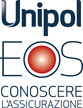 MODULO 2
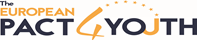 GERMINAL
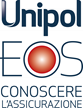 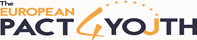 GERMINAL                 dall’omonimo romanzo di Emile Zola 

In miniera e in fabbrica…
Rischi per la salute (apparato respiratorio e incidenti sul lavoro)
Ignorare chi sia il padrone, contro cui poter protestare
Carità dai ricchi ai poveri per espiare peccati, ma incomunicabilità tra le classi sociali
Consapevolezza dello sfruttamento
Primi scioperi e organizzazione dei sindacati
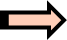